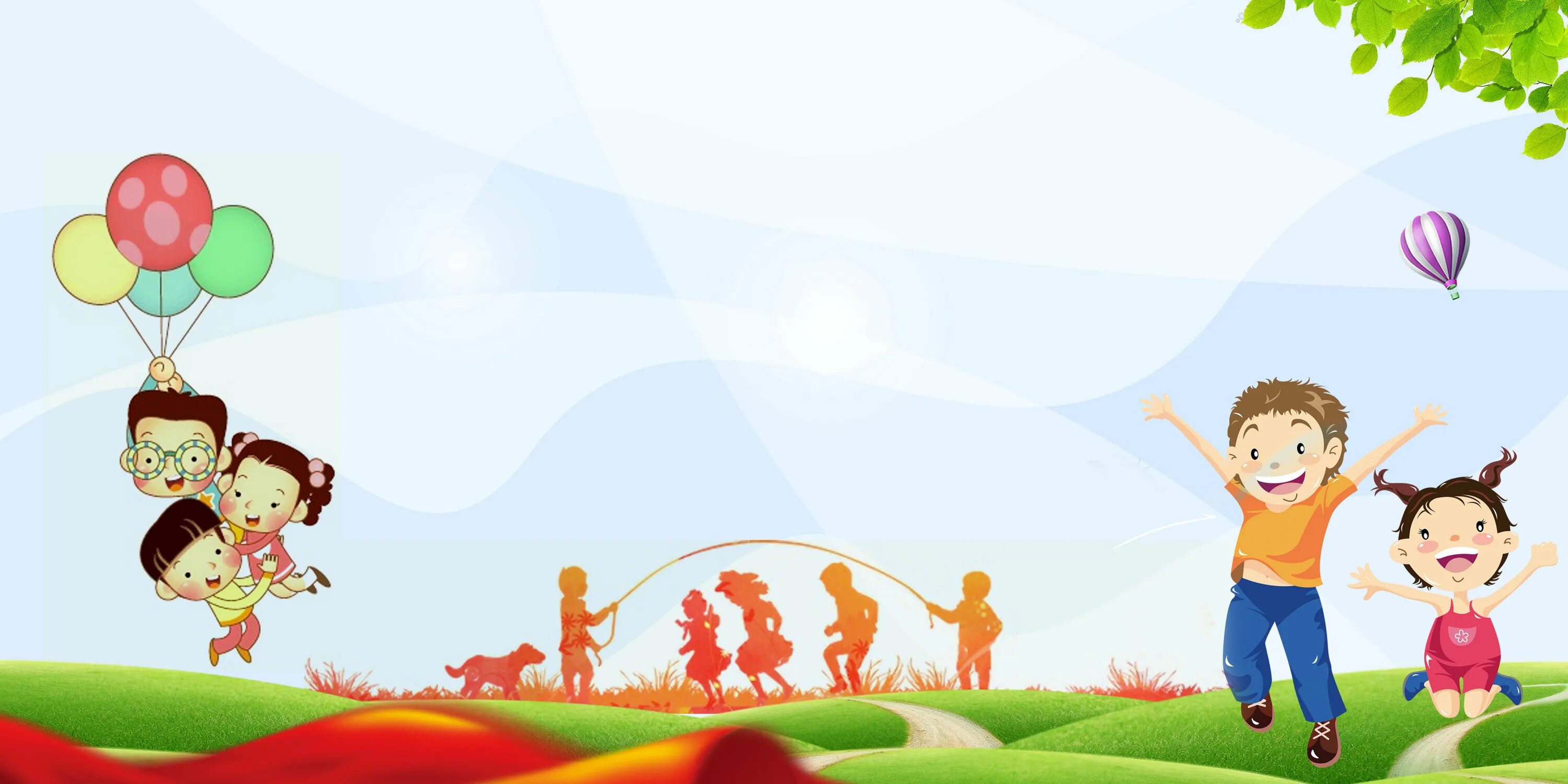 Устройство детской игровой площадки на улице Советской деревни Явлено-Покровка Павлоградского муниципального района Омской области
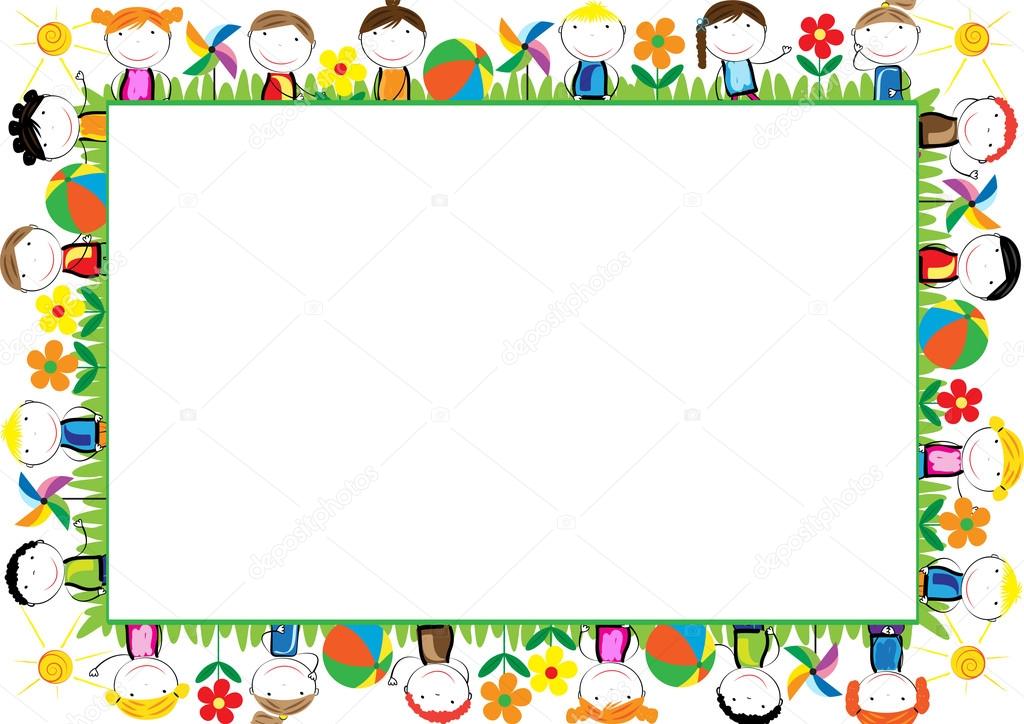 Проблемы, на решение которой направлен проект: 
Одной из основных проблем в сфере благоустройства общественных территорий деревни является отсутствие элементов благоустройства, таких как скамейки, урны, детские и спортивные площадки, доступные для всех жителей населенного пункта. Вопрос по установке детской игровой площадки стоит остро и назрел он давно. В нашем поселении есть сельский дом культуры, где дети совместно с родителями могут проводить свободное время, заниматься в кружках, хоровых и вокальных группах. Но этого недостаточно, ведь очень хочется, чтобы наши дети больше времени проводили на свежем воздухе! Нужно отвлечь детей от телефонов и компьютеров! Нужно обеспечить активную занятость детей, способствовать укреплению детского здоровья, ведь прогулки и активный отдых на свежем воздухе – это необходимый компонент здорового образа жизни. Играя, ребенок развивается! Необходимо отметить важную роль детской игровой площадки для родителей, занимающихся подсобным хозяйством. В основном жители деревни занимаются разведением личного подсобного хозяйства, так как у многих это единственный источник дохода, и на полноценное развитие ребенка у них чаще всего не хватает времени, дети порой предоставлены сами себе, а детская игровая площадка позволит занять детей и оградить их от опасных необдуманных поступков и ситуаций, угрожающих здоровью, позволит родителям лучше контролировать своих детей.
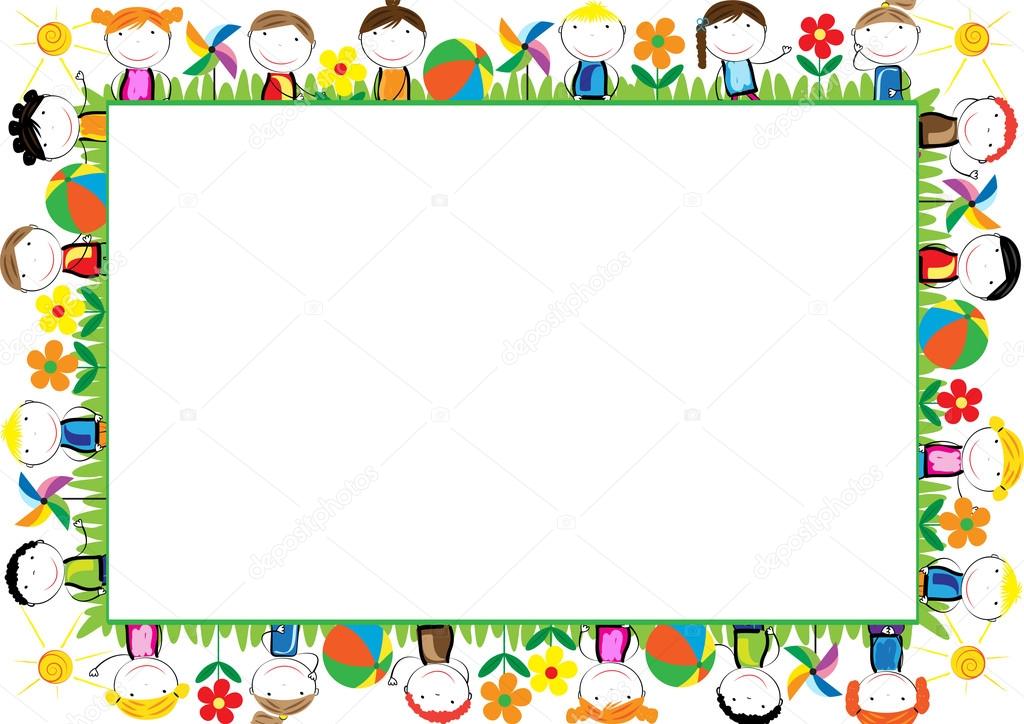 Предложения по решению проблемы: 
Проблему детского досуга поможет решить установка детской игровой площадки, здесь проводить свободное время совместно с родителями, бабушками и дедушками смогут не только самые маленькие жители нашей деревни, но ребята постарше. Планируется что, на детской игровой площадке будет установлено оборудование как для малышей, (качели, песочница, детские игровые комплексы) так и спортивные тренажеры, и турники для подростков. Для безопасного нахождения детей на игровой площадке будет установлено металлическое ограждение. В реализации проекта примут непосредственное участие жители деревни. В настоящее время жителями уже проведен субботник по очистке от сорной растительности земельного участка, предназначенного под оборудование детской игровой площадки. Запланировано их участие в озеленении. АО «Нива» гарантирует не только финансовое, но и трудовое участие в реализации проекта, им будет предоставлена техника для выравнивания земельного участка. Нужно сделать игровую площадку местом не только для игр и развлечений детей, но местом общения всех жителей нашей деревни, для этого на площадке будут установлены садовые диванчики и скамейки. Наша детская площадка - это самое лучшее средство направить неуемную детскую энергию в правильное русло и обеспечить оптимальное сочетание «приятного» и «полезного», что всегда достигается с большим трудом, особенно в вопросах, касающихся воспитания подрастающего поколения. Игра на детской площадке пополняет силу, здоровье, ловкость. И, в конце концов, это оживленная деятельность, которая так нужна ребенку.
Проведен конкурс рисунков среди юных жителей сельского поселения «О чем мечтают дети?».
Выбрано место для размещения детской игровой площадки
Рядом расположены школа, детский сад, сельский клуб
Состояние объекта в настоящее время
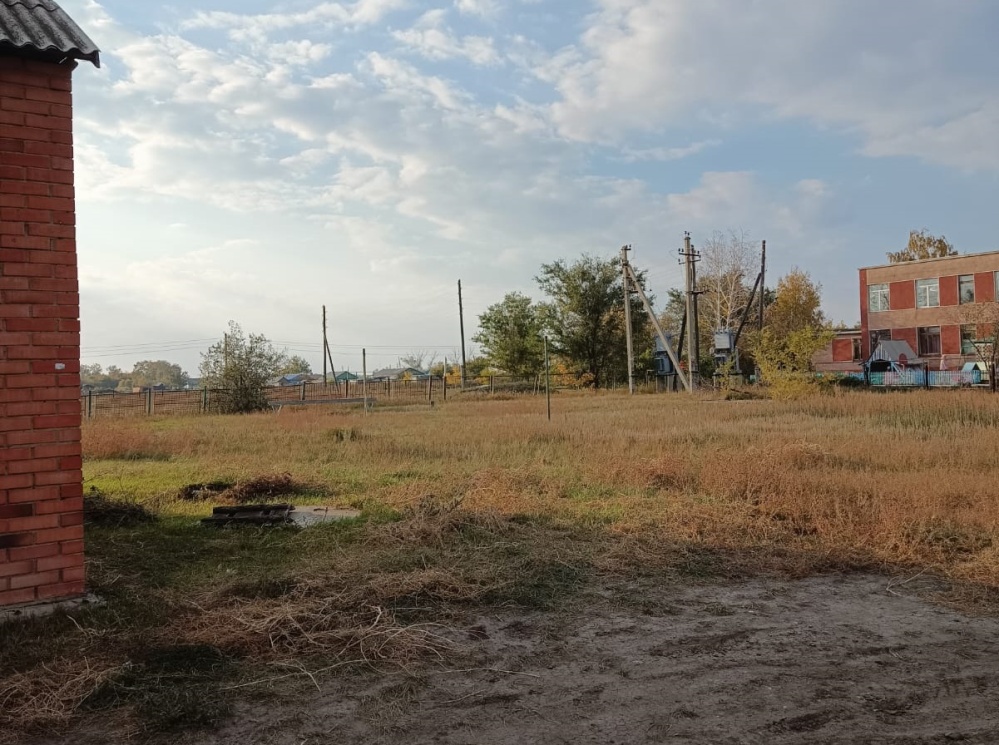 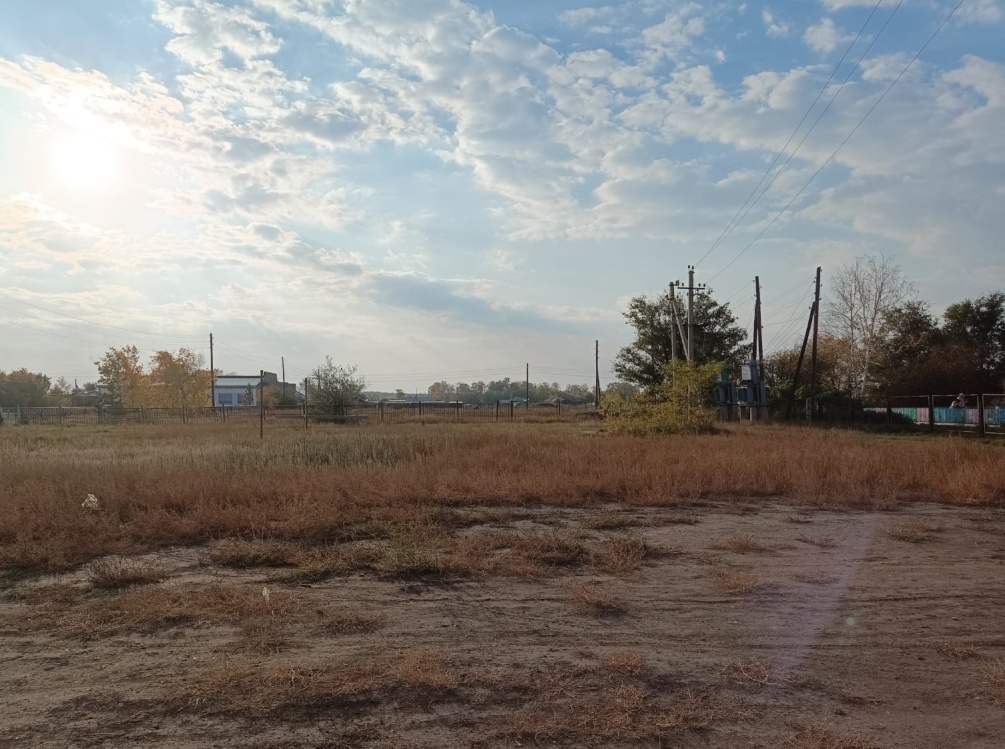 Проведено собрание  граждан
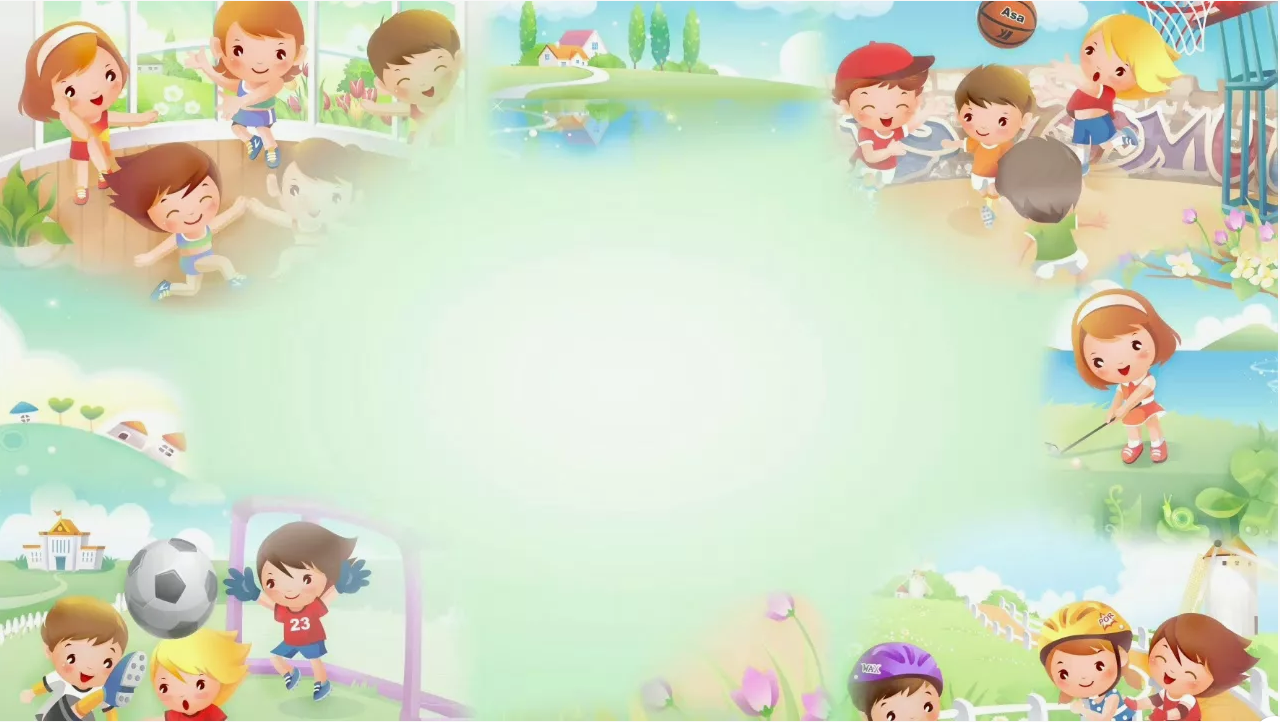 На собрании жителей поселения было принято решение  строительства детской игровой площадки, определены формы и размеры участия населения, юридических лиц и индивидуальных предпринимателей в реализации проекта, создана инициативная группа, ответственных за направление инициативного проекта в администрацию сельского поселения, а также осуществление иных действий в рамках участия в отборе инициативных проектов
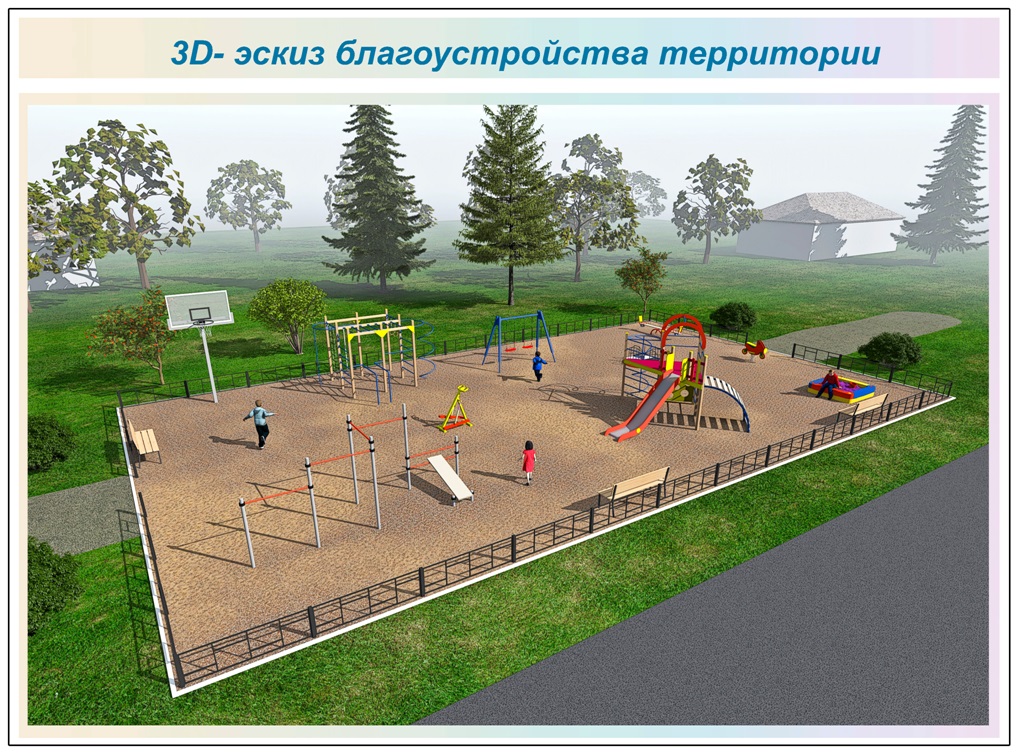 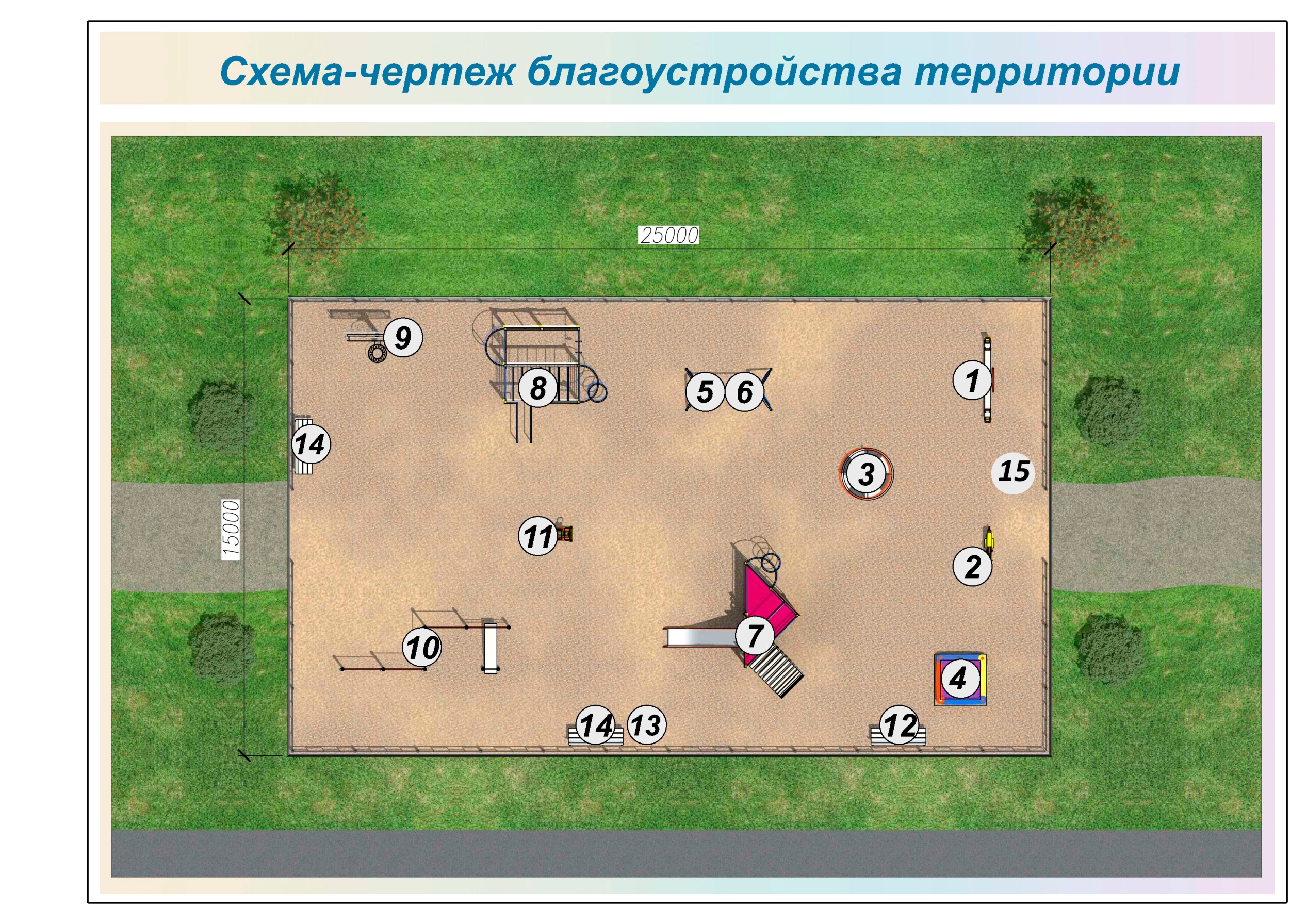 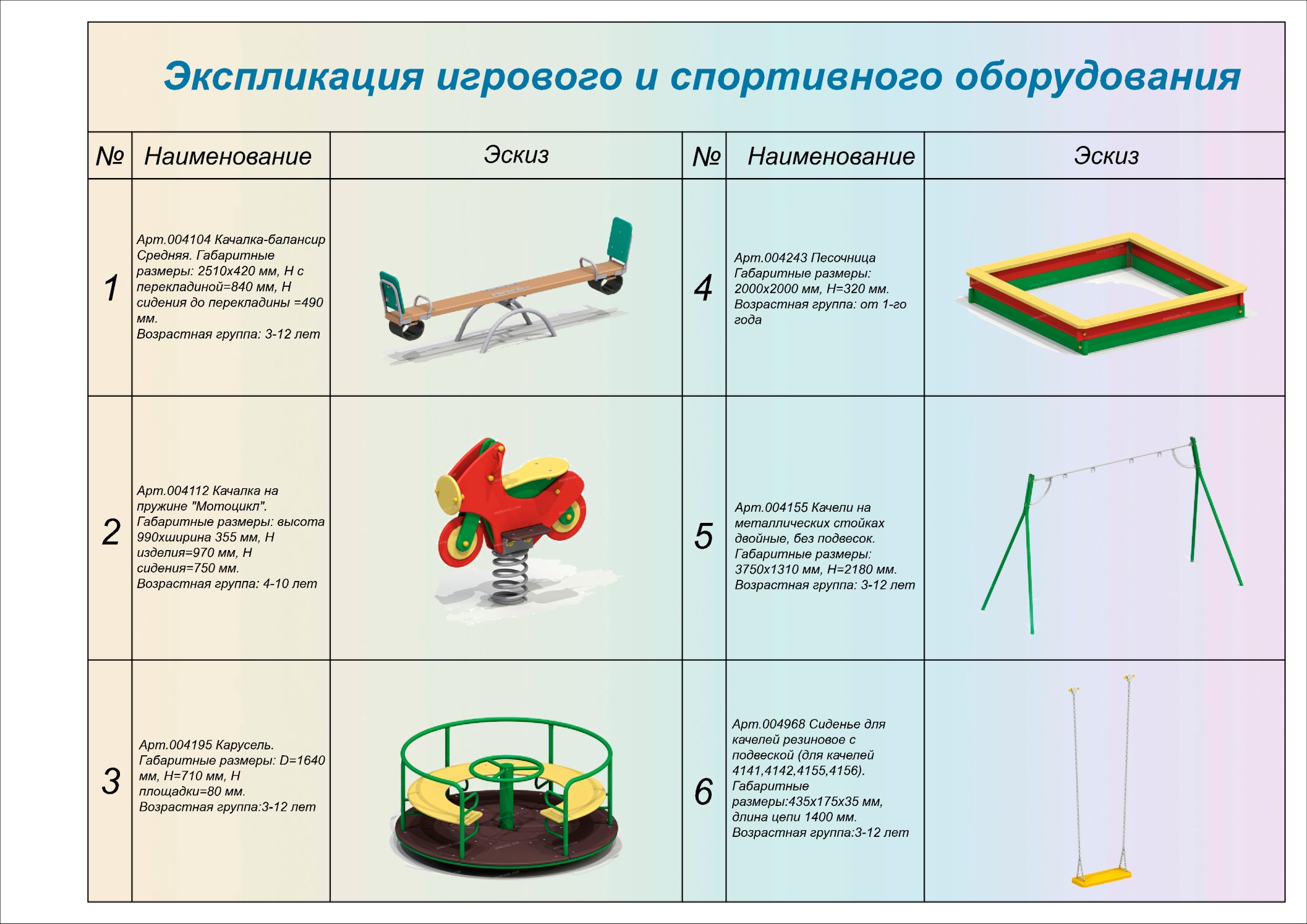 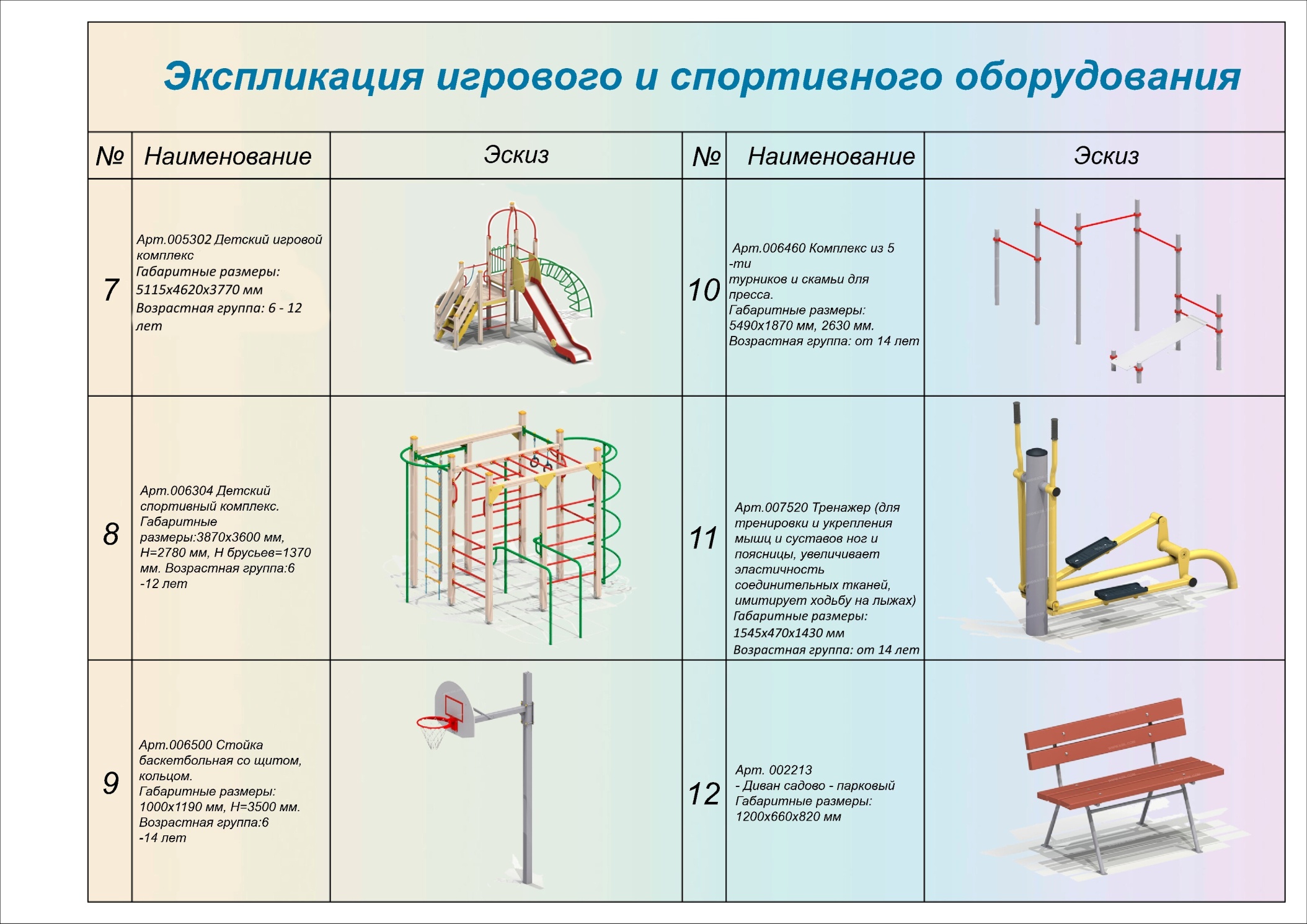 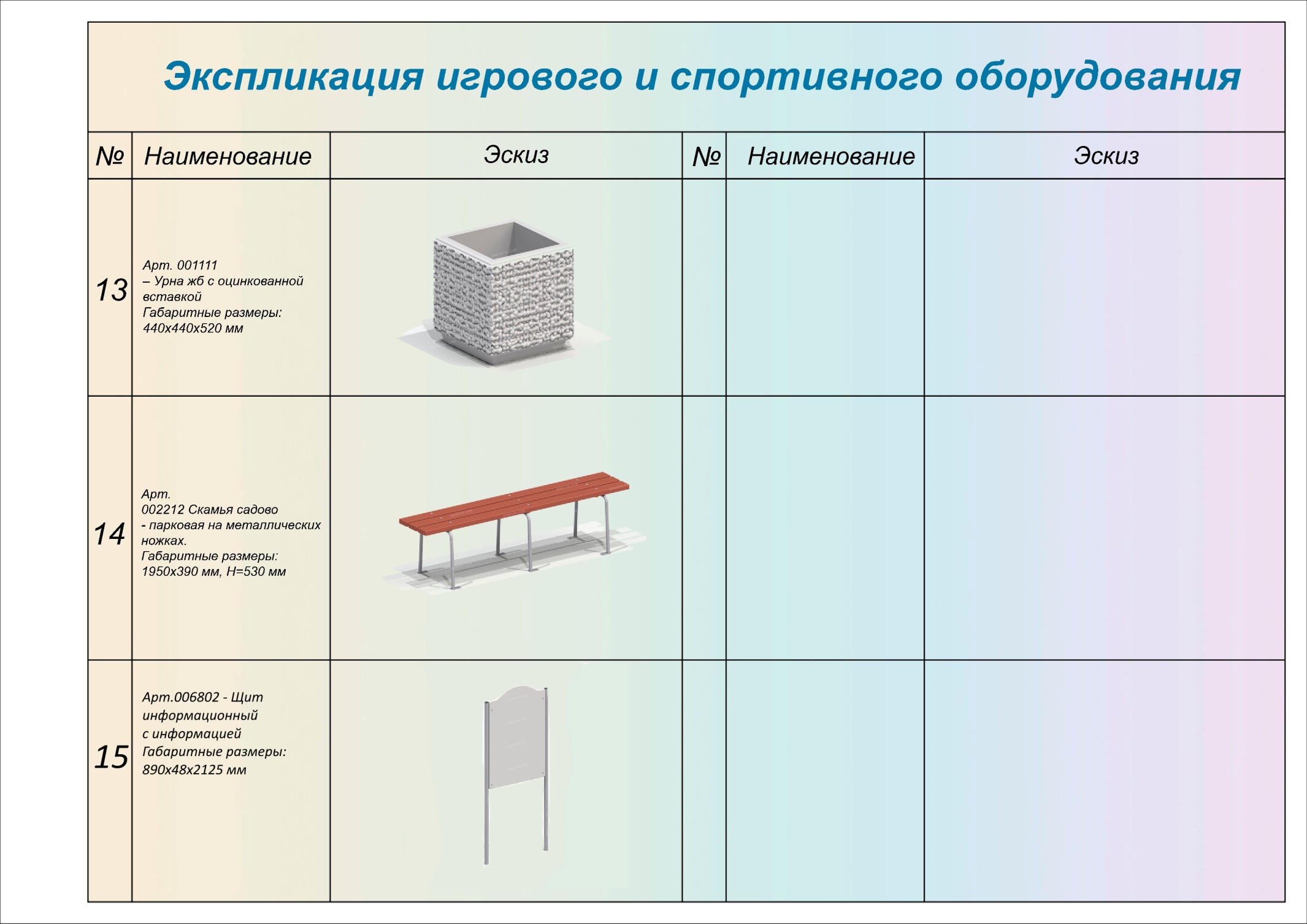 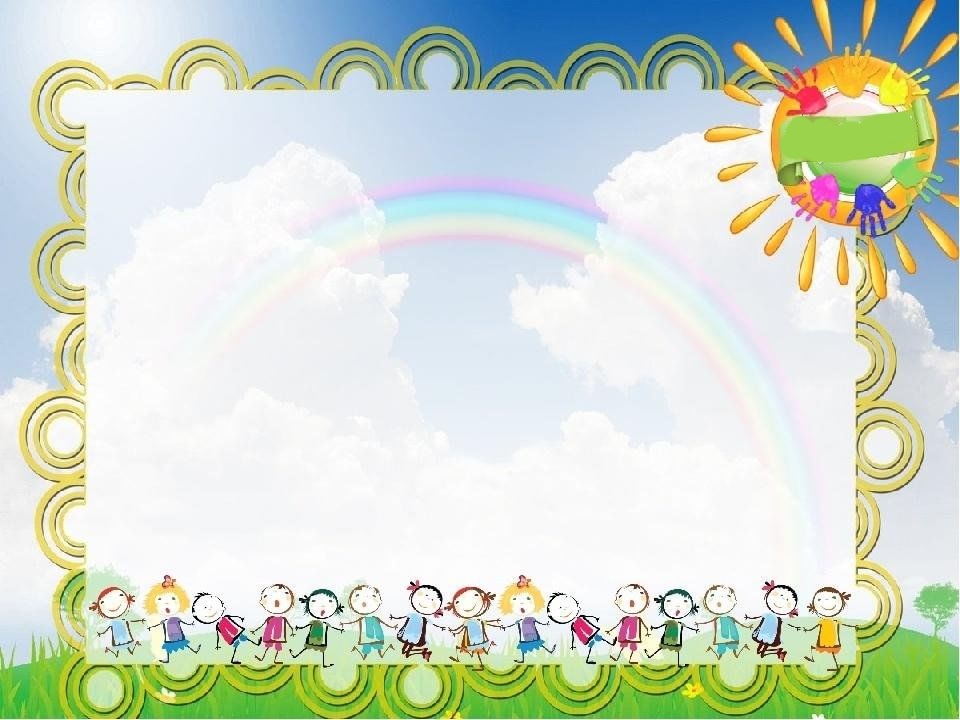 Общая стоимость инициативного проекта: 
2 217 235,19 руб., из них:Средства местного бюджета Нивского сельского поселения Павлоградского муниципального района Омской области  – 113 079,00 руб.Объём инициативных платежей обеспечиваемый инициатором проекта, в том числе: 73 412,00 руб.       - денежные средства граждан – 26 850,00 руб.       - денежные средства ЮЛ и ИП – 46 562,00 руб.
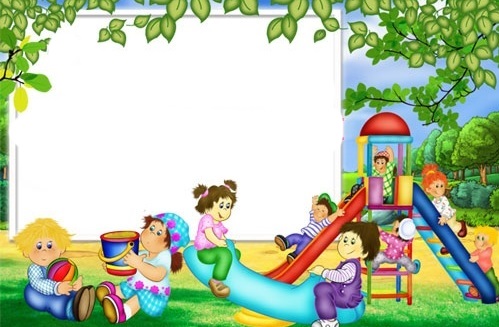 Поддержите наш проект!
Спасибо за внимание.